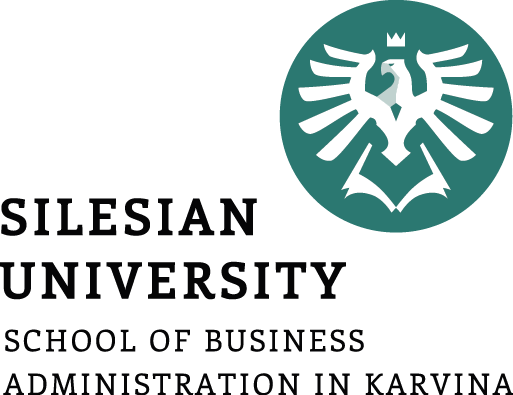 Master thesis seminar (1)
Final thesis (FT) roadmap, Seminar agenda, Topics, Documents and forms
Assoc. Prof. Dr. Roman Šperka, PhD
Head of Business economics and management program and department
Seminar agenda
Assoc. Prof. Šperka
6.10. afternoon
Dr. Stoklasa
13.10. afternoon
Assoc. Prof. Palečková
20.10. afternoon
Dr. Stoklasa
10.11. afternoon
Sample FT and topics
Online marketing communication (dr. Klepek)
Comparison of marketing in India and Czechia (dr. Stoklasa)
Evaluation of economic situation of selected company (dr. Šeligová)
Sales promotion and satisfaction of dealers: A case of Havells India Ltd. (dr. Majerová)
VAT schemes for small business (dr. Sobotovičová)
The recommendation of marketing activities for Czech university to attract foreign students (Assoc. Prof. Šperka)
Evaluation of the company´s competitiveness (dr. Adámek)
Strategy for small and medium-sized enterprise (dr. Zapletalová)
Management of foreign exchange exposure of the selected company (dr. Šimáková)
Packing problem (Assoc. Prof. Bartl)
Business strategy in international markets (dr. Zapletalová)
The effect of exchange rate development on foreign direct investments in selected economy (dr. Šimáková)
Trade of small and medium enterprises and its support in the Czech Republic and India (dr. Majerová)
Social media and brand communication (dr. Klepek)
Integrated marketing communication (dr. Matušínská)
A project of a crowdfunding campaign (Assoc. Prof. Šebestová)
Final theses roadmap - examinations in June
Recommended activity
1st year
2nd year
Final theses roadmap - examinations in February
Recommended activity
2nd year
1st year
Documents, forms, templates, Tematikon
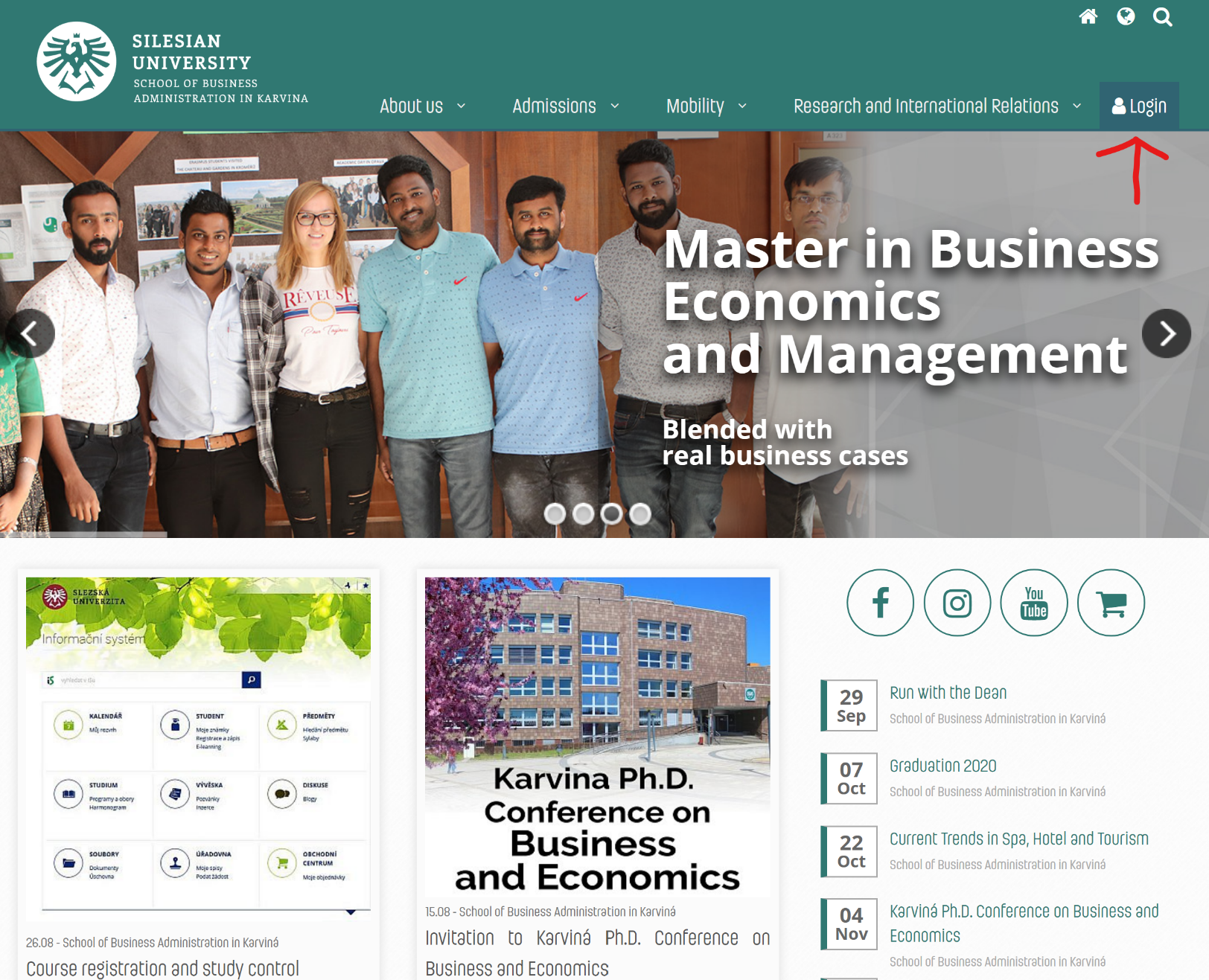 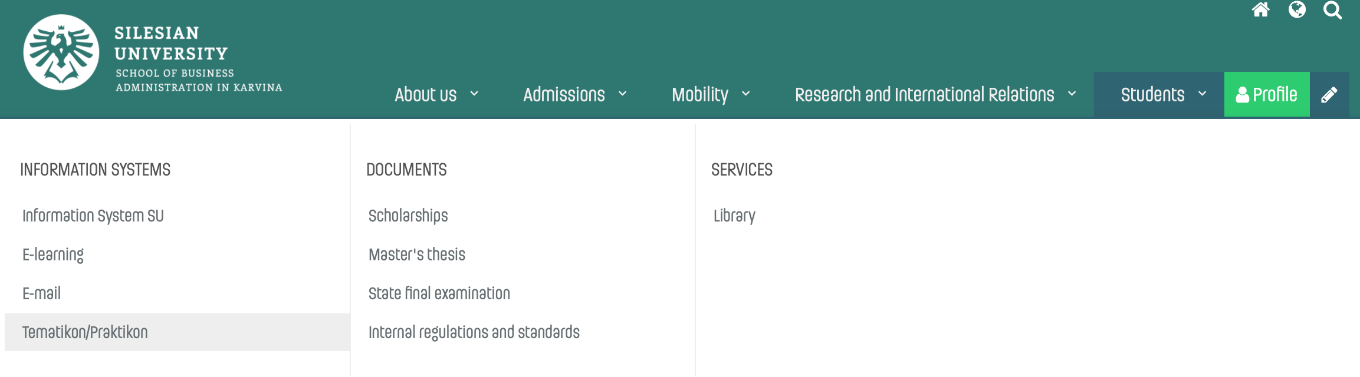 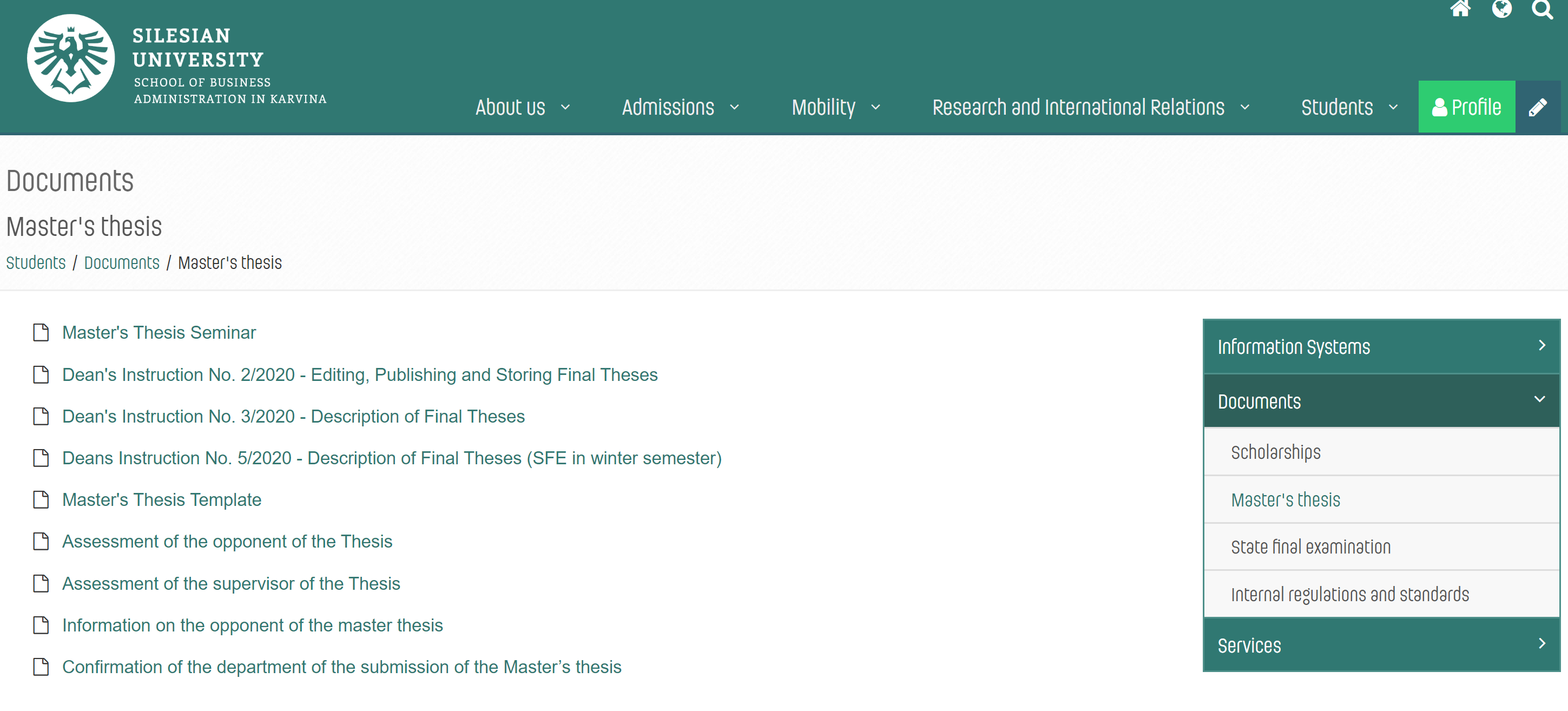 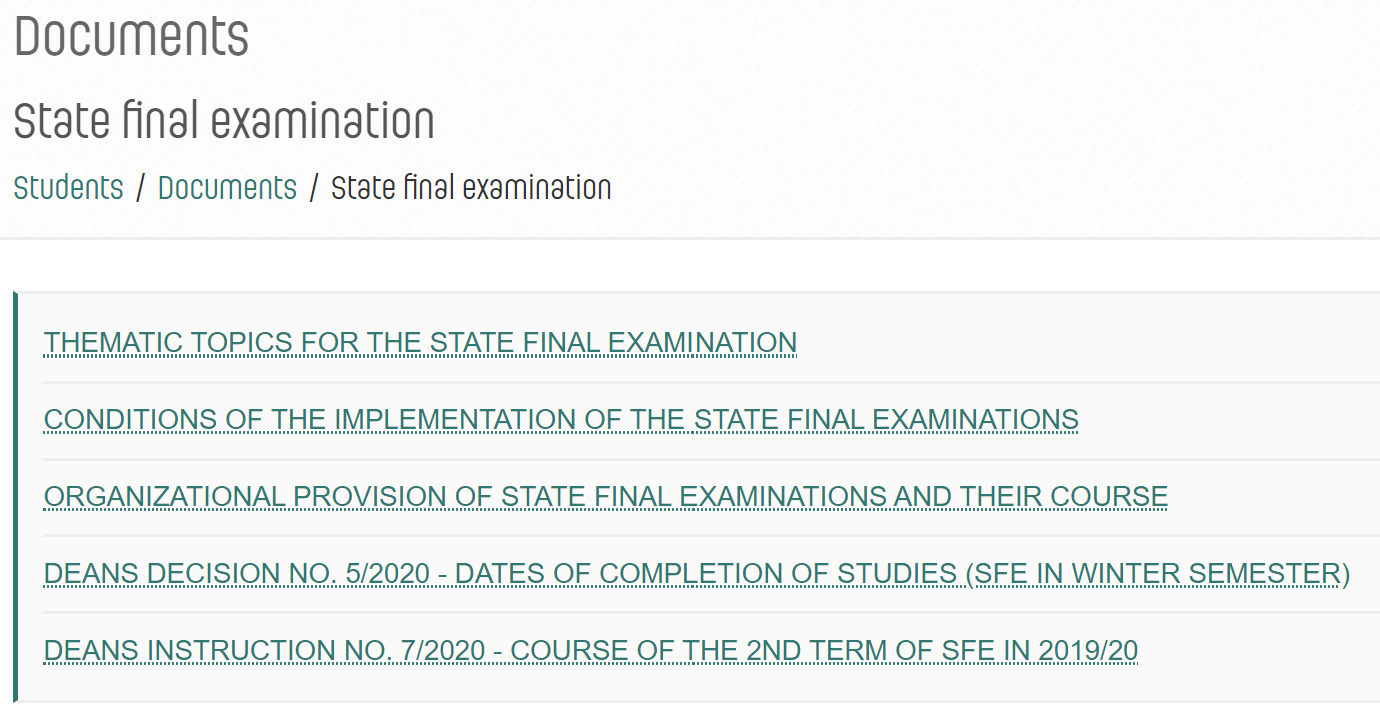